Hazel PSHE Knowledge OrganiserAutumn Term 2 - Mental health and wellbeing 
Friendship
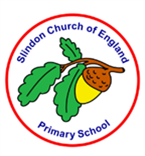 Books to help with this topic:

Friends, Kathryn Cave and Nick Mayland 
Rosie and the yellow ribbon, Paula 
DePaolo 
Two friends, Clara Vullamy 
Iʼm not invited, Diana Cain Bluthenthal 
Hello – Jack ForemanFriends, Kim Lewis
What we should know and what we should be able to do:
To learn about special people in our lives
I can identify people who are special to me and explain why 
I understand what makes a good friend 
I can demonstrate how to show someone I care 

To learn about making friends and who can help with friendships
I understand how people might feel if they are left out or excluded from friendships 
I recognise when someone needs a friend and know some ways to approach making friends 
I know who I can talk to if I am worried about friendships 


Pupils learn about solving problems that might arise with friendships 

I can identify some ways that friendships can go wrong 
I can describe some ways to sort out friendship problems 
I recognise that difficulties within friendships can usually be sorted out
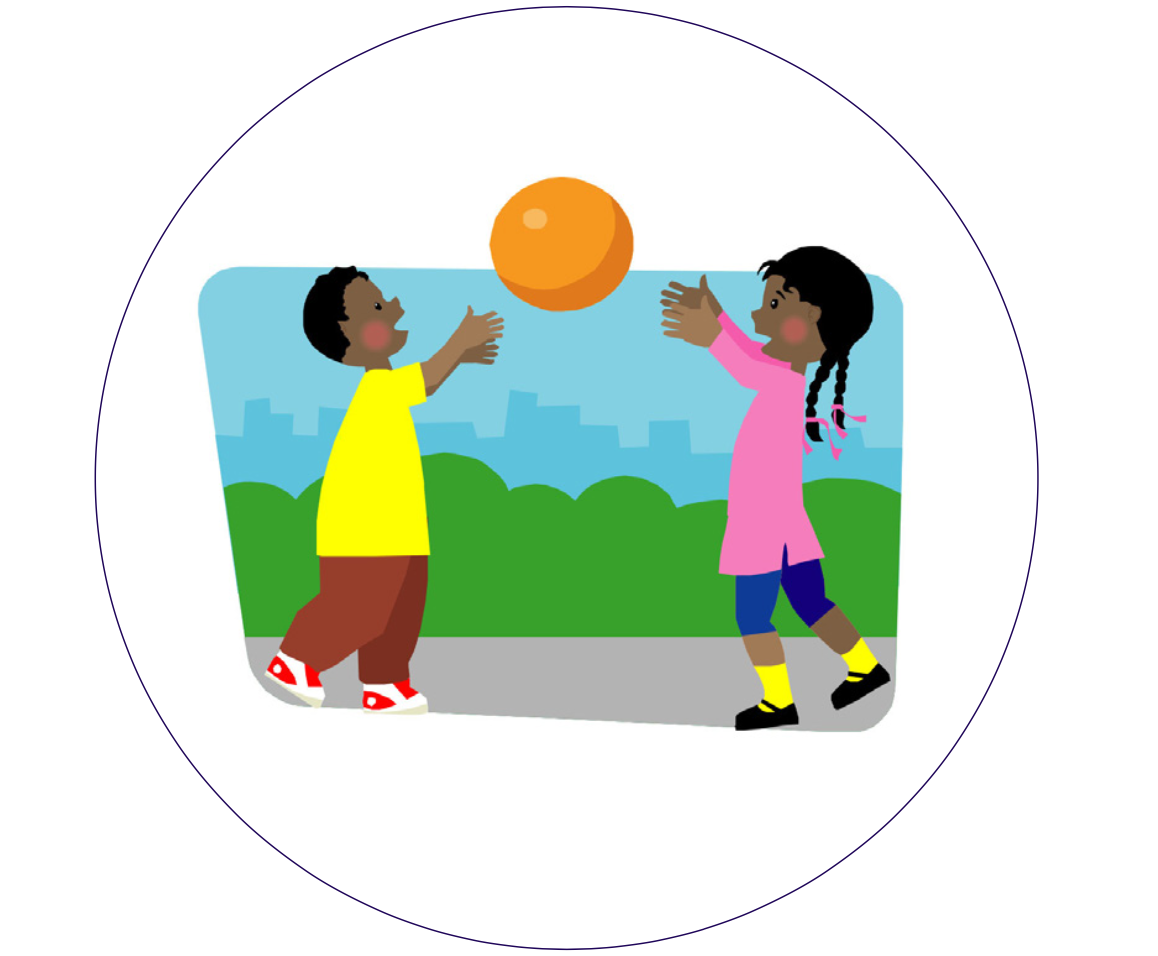 Questions to think about …

What makes a good friend?
Which people are special to me?
What can I do to make new friends?
How does it feel if you are left out of a game?
Is it sometimes hard to make friends?
What can help make friendship stronger?
Useful Websites:
Always talk to someone who helps keep you safe, such as a parent, teacher or other adult you trust.
ChildLine: 0800 1111 www.childline.org.uk